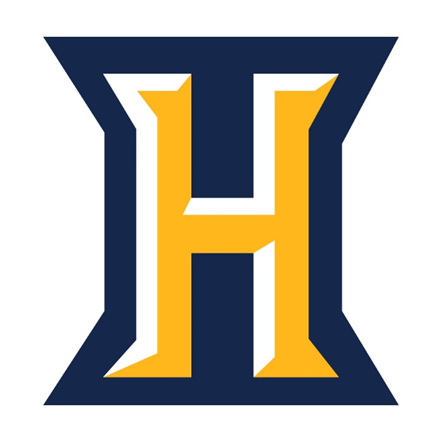 OVERVIEW OF FINANCIAL STATUS
Presented To:  	Harpursville CSD
Presented On:  	December 12, 2018

Presented By:  		Kathy Blackman,  C.P.A.    
                        			Controller, Central Business Office
Tonight’s Topics
2018-19 Projected Performance
Long Range Plan
Fiscal Stress Calculation
Questions
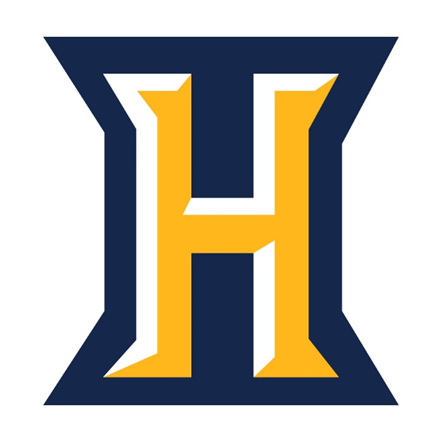 Harpursville Central School District
2
Projection of 2018-2019
Note: This projection is expected to be refined as additional information on such things as staffing changes, boces services, tuition costs and utilities become available.
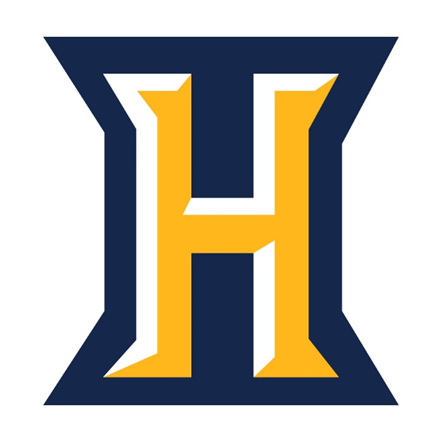 Harpursville Central School District
3
Projected 18-19 performance
Factors that have contributed to the 2018-19 projection:
Revenue
Additional Revenue for BOCES classrooms
Higher than anticipated Excess Cost Aid (Special Education Placements)
Increased BOCES surplus
Expenditures
Savings on Special Education placements, including open positions related to special education services
Capital Project
 The additional revenue & reduced expenditures have enabled the district to allocate additional resources to the upcoming capital project.  This will reduce the overall cost to the taxpayers over the entire life of the project.
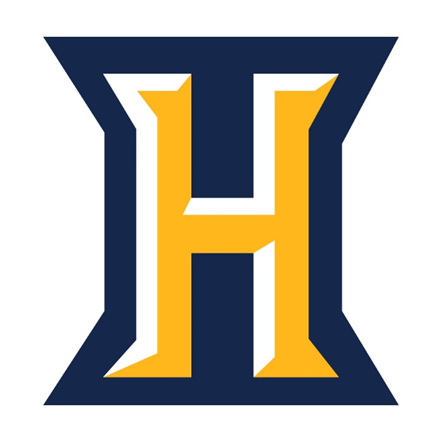 Harpursville Central School District
4
Projected Status of Fund Balance 6/30/2019
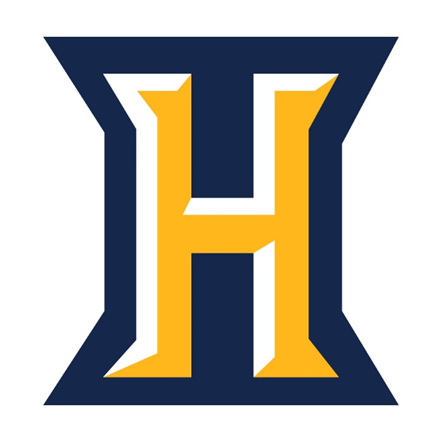 Harpursville Central School District
5
Assumptions in the long range projection
Revenues:
Foundation Aid would increase 2%  for each year 
Expenditure Driven State Aid (excluding Building Aid) would increase between 2%-5% each year
The tax levy is projected at an estimated amount each year
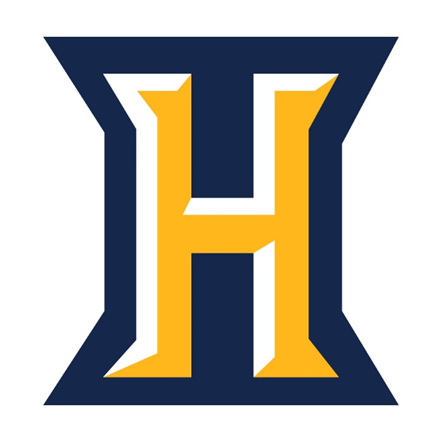 Harpursville Central School District
Assumptions in the long range projection
Expenditures:
Staff is based on current staff of record plus 2 positions (1 instructional + 1 non-instructional)
Health Insurance is projected at an estimated 11.94% increase in 19-20 and then a change each year thereafter (to 12%, 11%, and 10% respectively).
Teacher Retirement System (TRS) costs are projected to drop for 19-20 then moderately increase, while the Employee Retirement System (ERS) costs are projected to be relatively flat
ERS rates are assumed to increase, but at the same time, more employees are being hired at the Tier 6 level which is a lower cost rate.
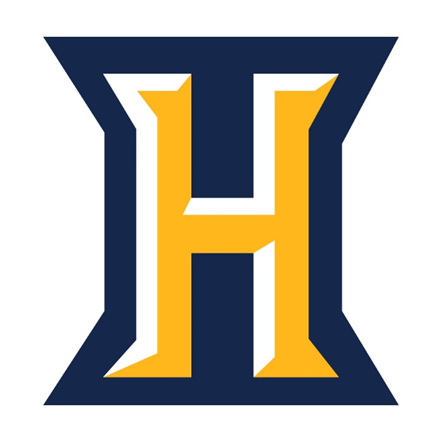 Harpursville Central School District
Long Range Projection
*projected tax levy limit in 2019-20 is 5.45%
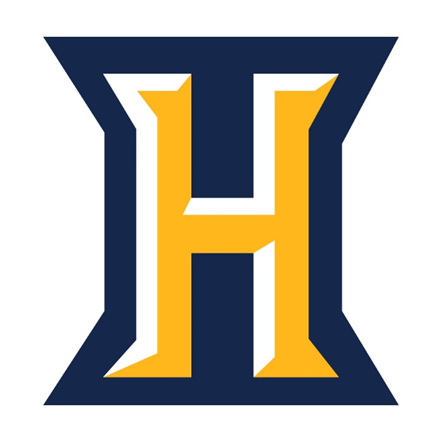 Harpursville Central School District
8
Long Range Projection
Average expenditures are projected to be 4.7%, while average revenues over the same period are projected to be 2.82%.
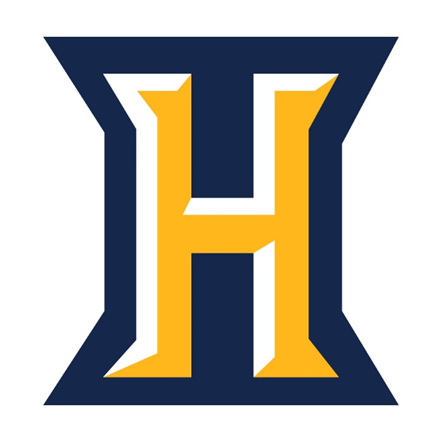 Harpursville Central School District
9
Revenue Anticipation Notes (RANS)
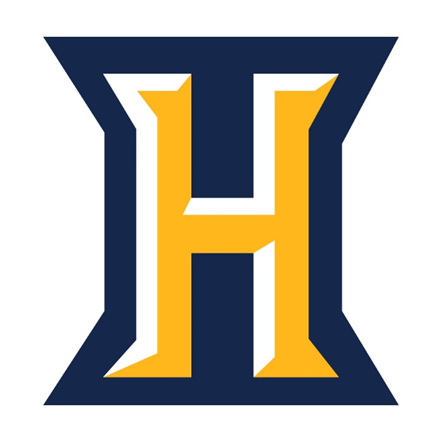 Harpursville Central School District
10
Fiscal Monitoring System
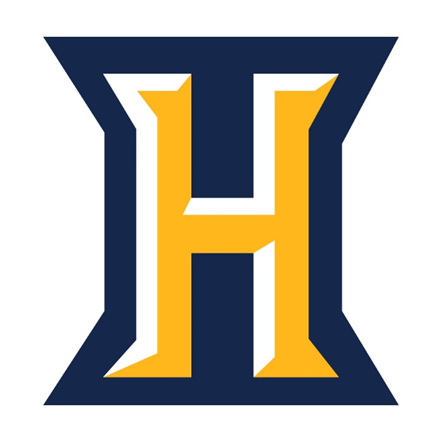 Harpursville Central School District
[Speaker Notes: Provides a score to reflect the ability of a school district to generate enough revenues to meet expenditures]
Scoring classifications
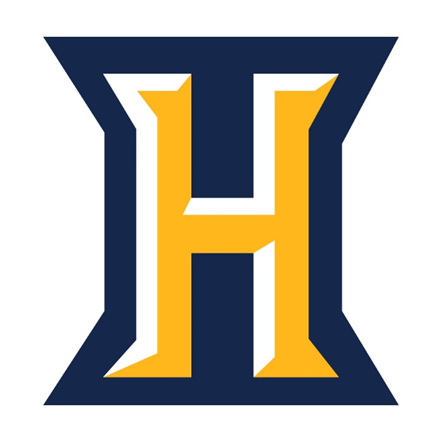 Harpursville Central School District
Financial indicators
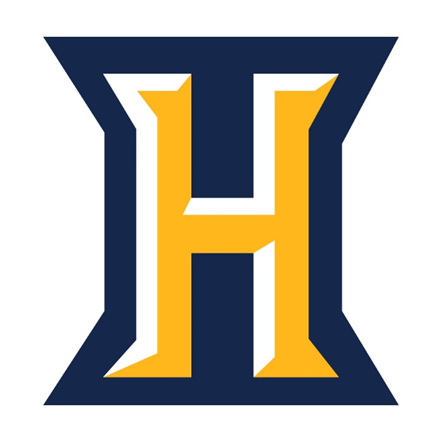 Harpursville Central School District
Fund Balance
Year-end Fund Balance - Weighted 50%
Weighting 0.0%
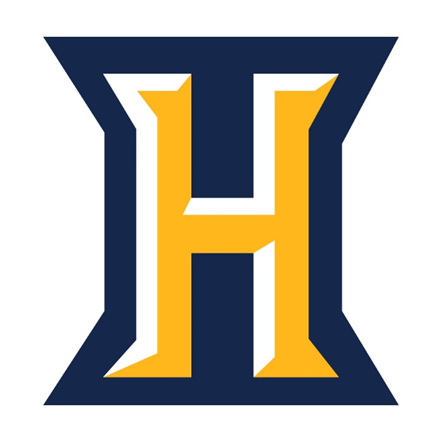 Harpursville Central School District
Operating deficits
Operating Deficits - Weighted 20%
Revenue - Expenditures/ Expenditures
Weighting 16.4%
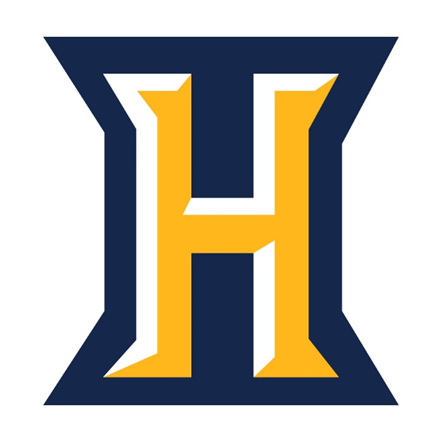 Harpursville Central School District
Operating deficits
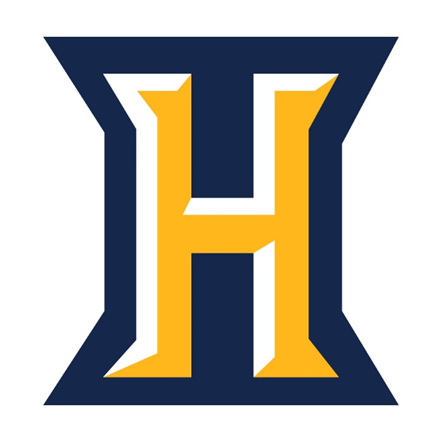 Harpursville Central School District
Cash indicators
Cash Indicators - Weighted 20%
Cash + Investments/ 
Current Liabilities
Cash % of Monthly Expenditures
Weighting 3.3%
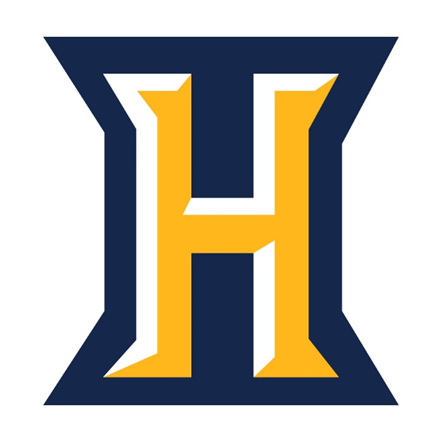 Harpursville Central School District
Reliance on Short-term Cash flow Debt
Use of Short Term Debt - Weighted 10%
Short term debt issued current year – prior year/ Short term debt issued prior year
Weighting 10.0%
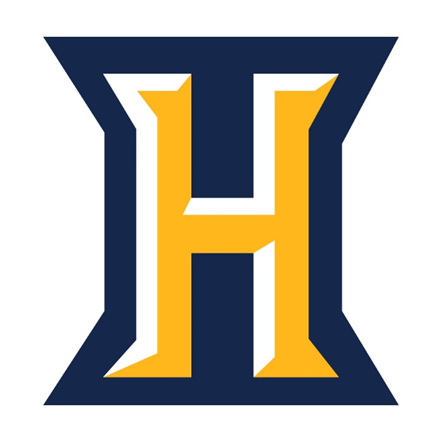 Harpursville Central School District
Summary
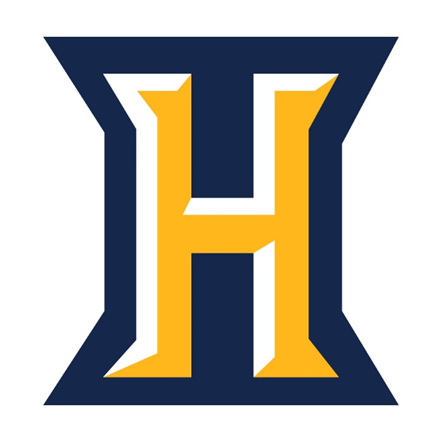 Harpursville Central School District
Questions
20